Praying forElements and DNA
Elements
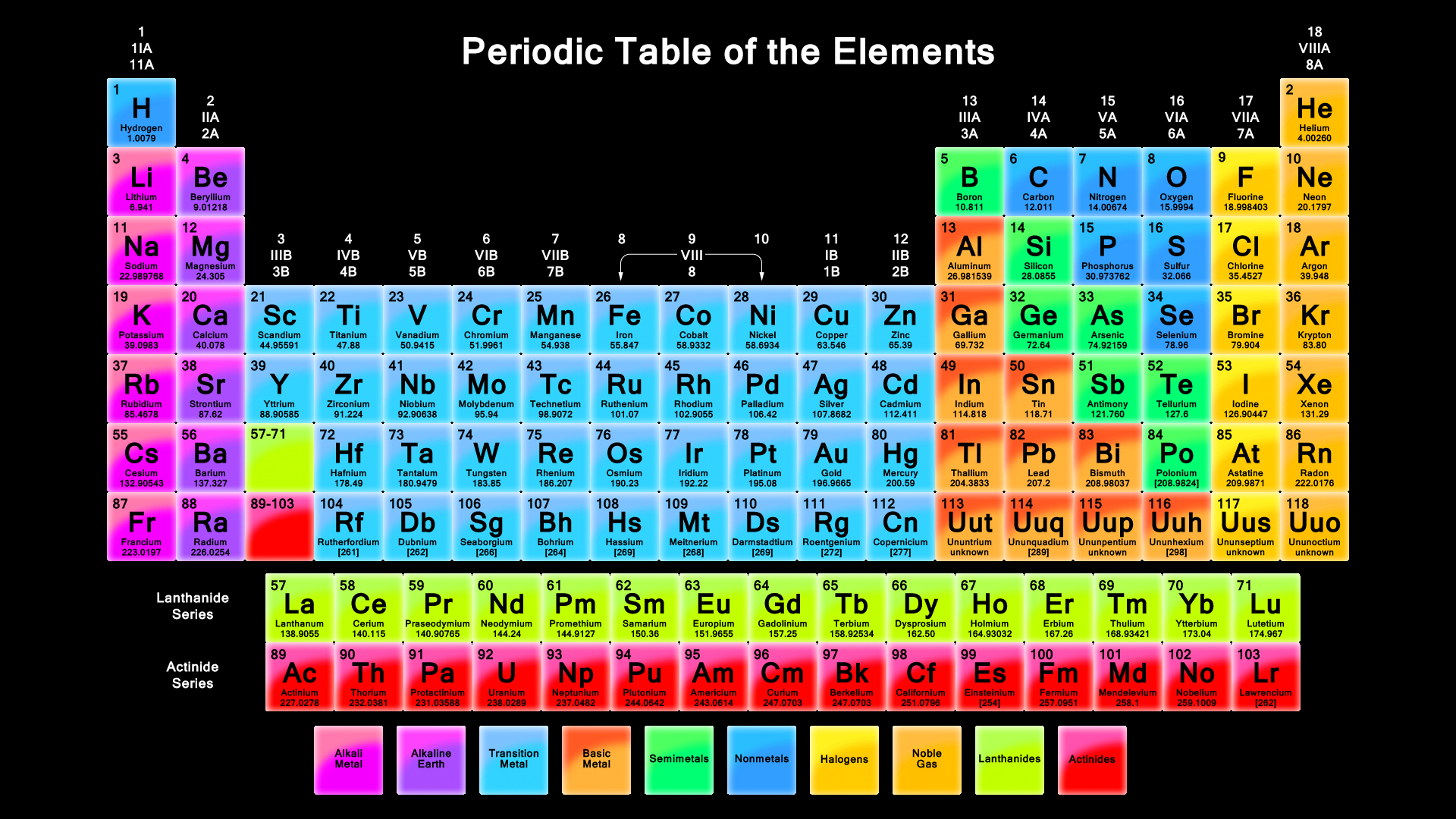 beryllium atom
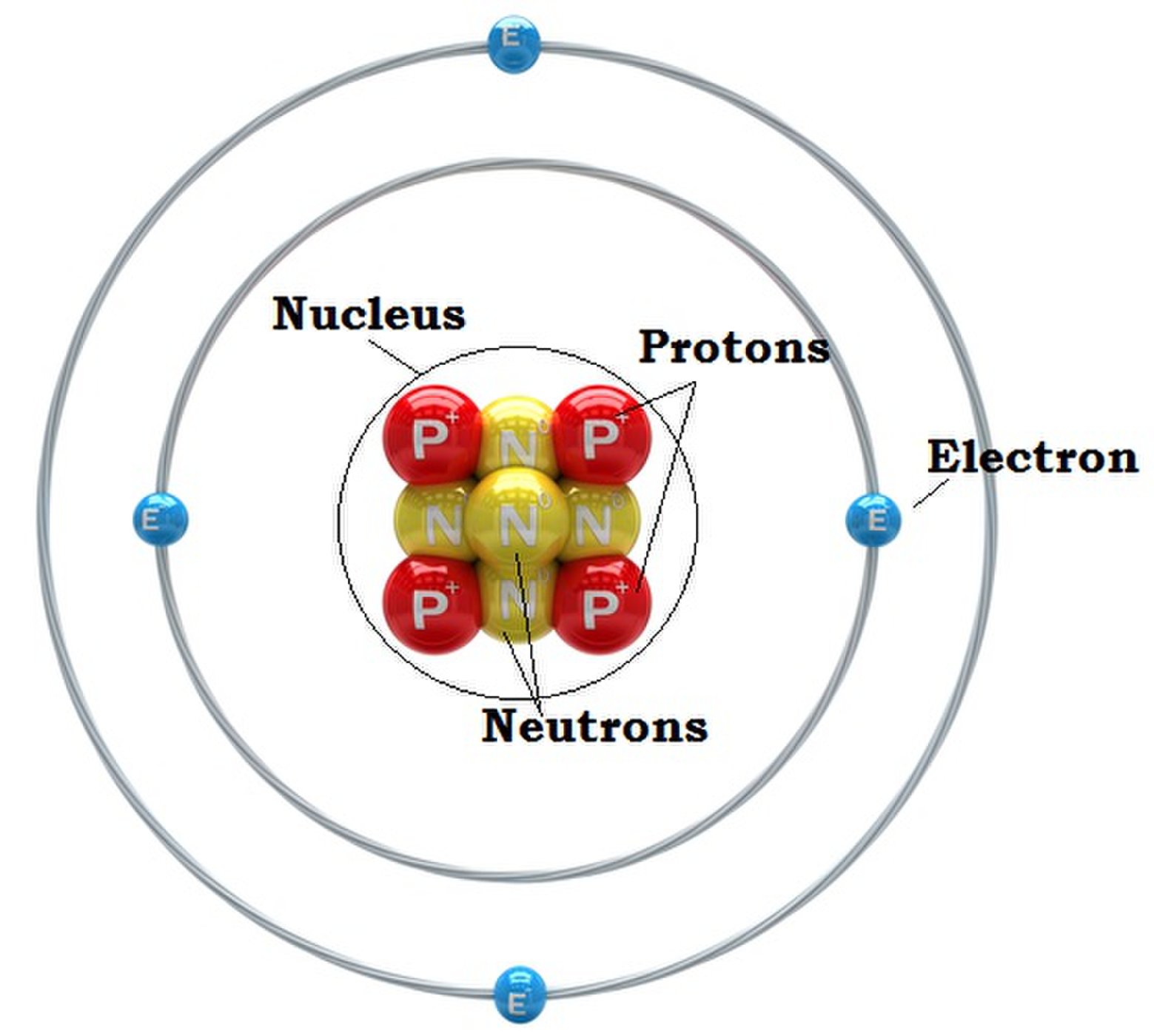 Water Molecule
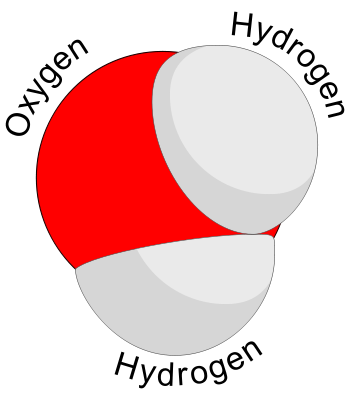 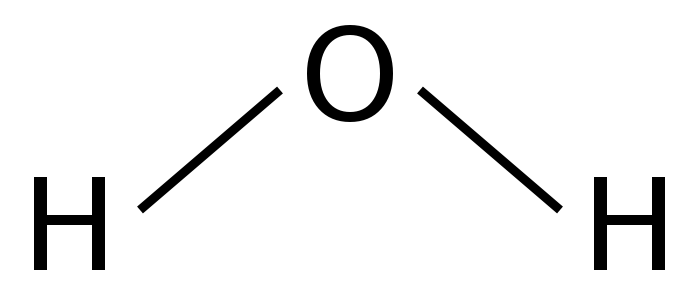 Insulin Molecule
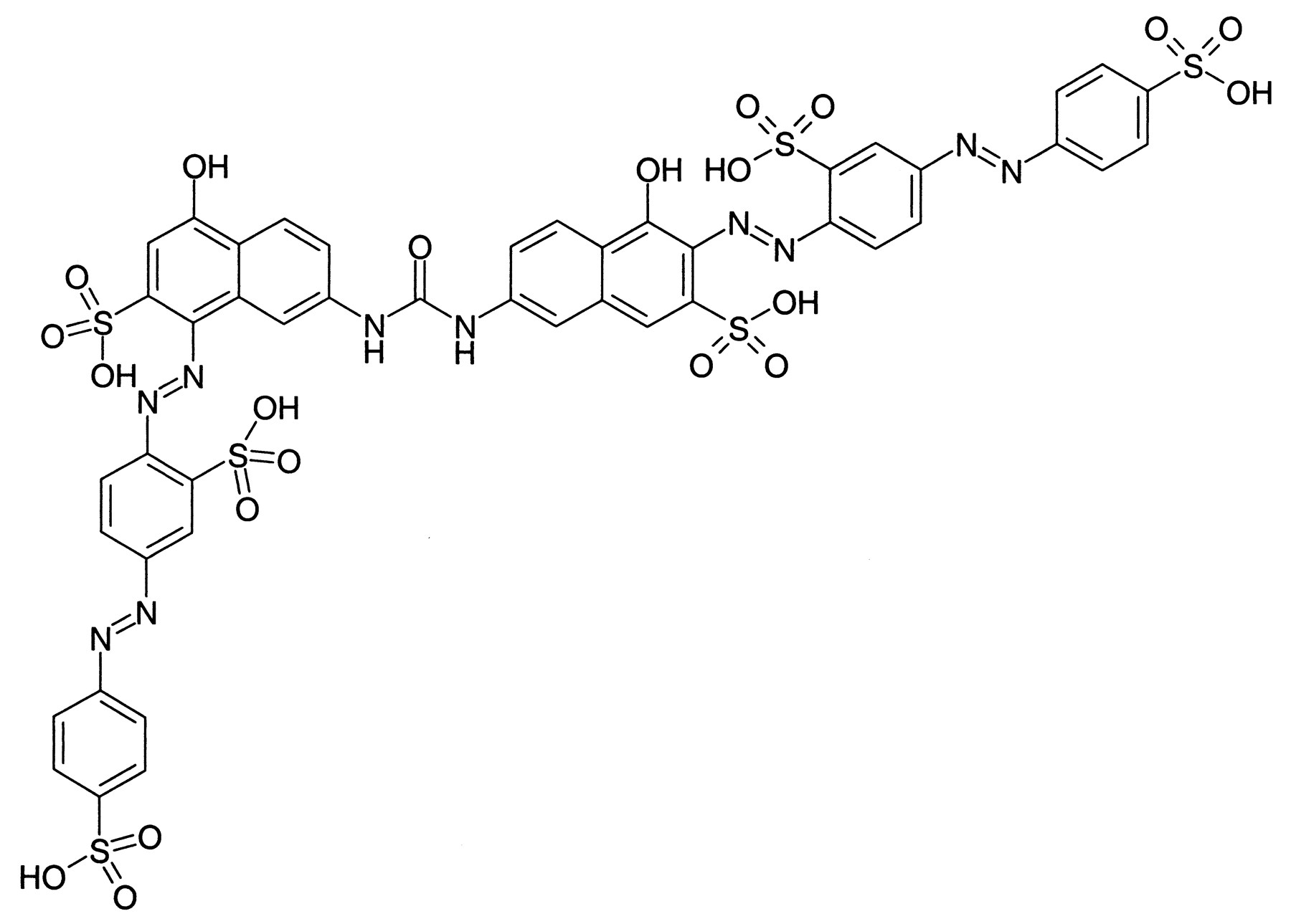 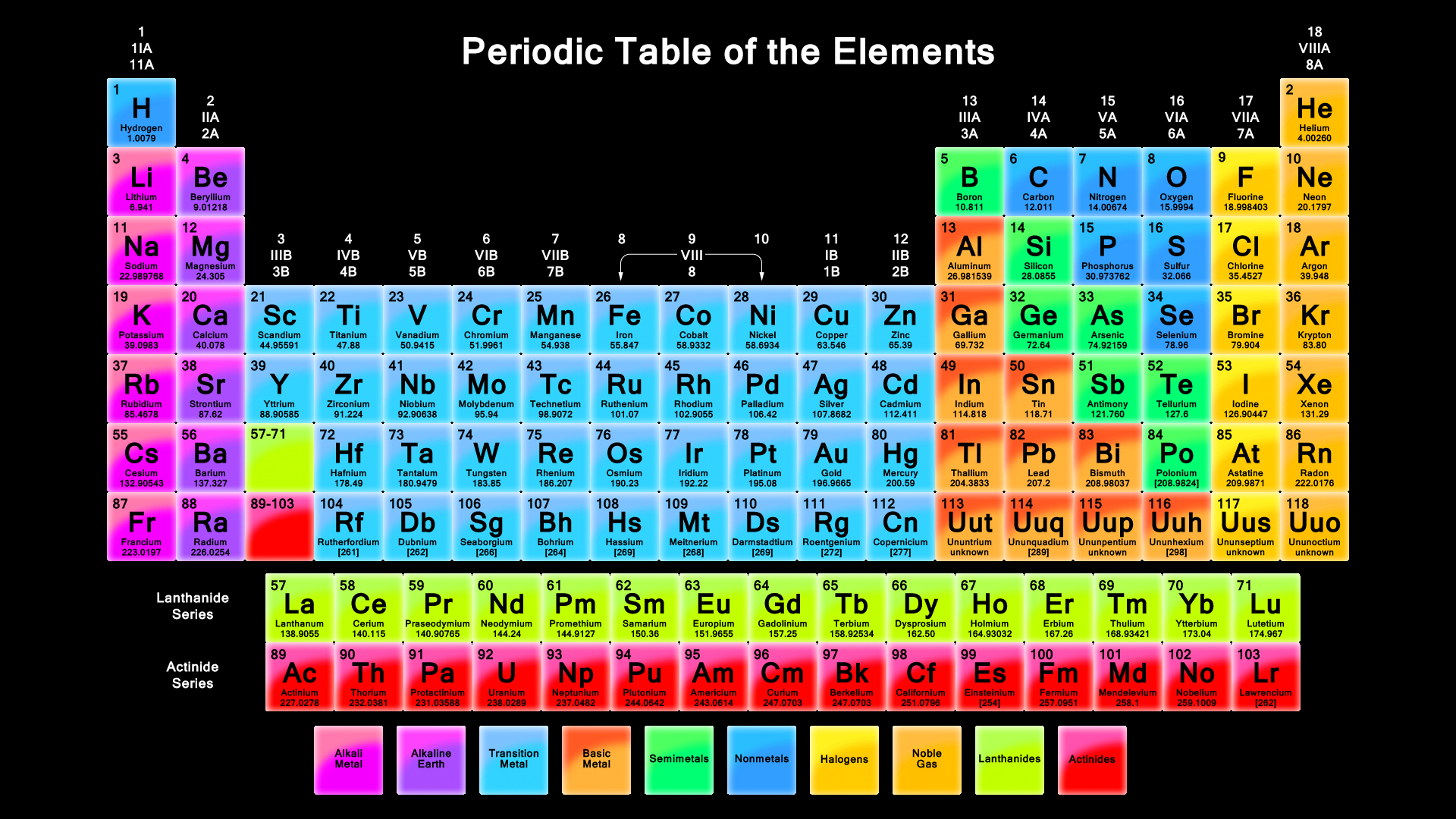 DNA
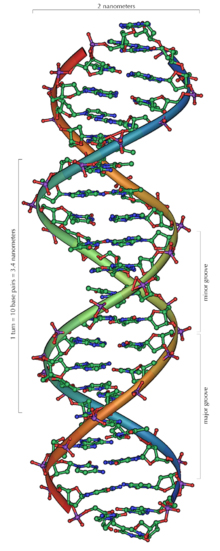 DNA Molecule
ACGT
Nucleotides are a kind of organic molecule.

DNA uses four nucleotide bases,
they form base pairs:

A – adenine
C – cytosine
G -	guanine
T - thymine
The sequence of bases in a portion of a DNA molecule,
called a gene,
carries the instructions needed to assemble a protein.
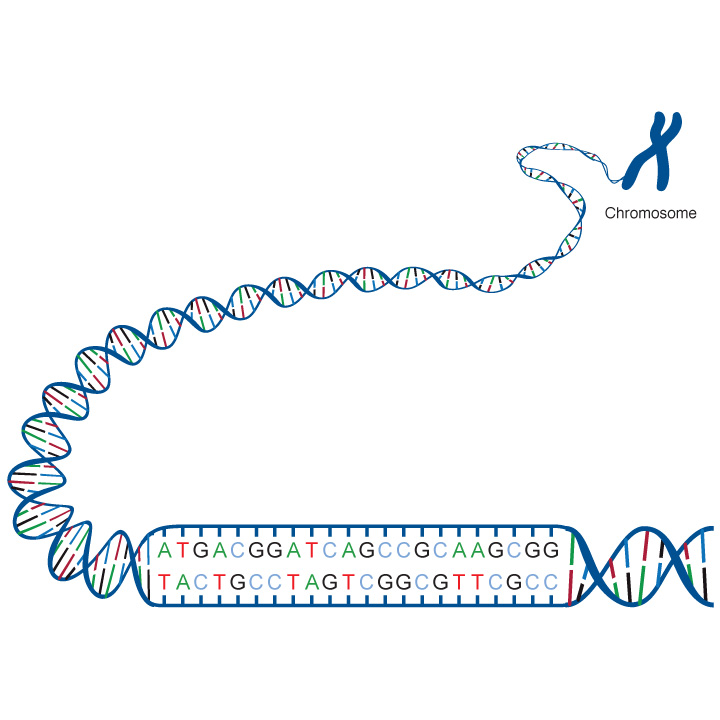 Human Chromosomes
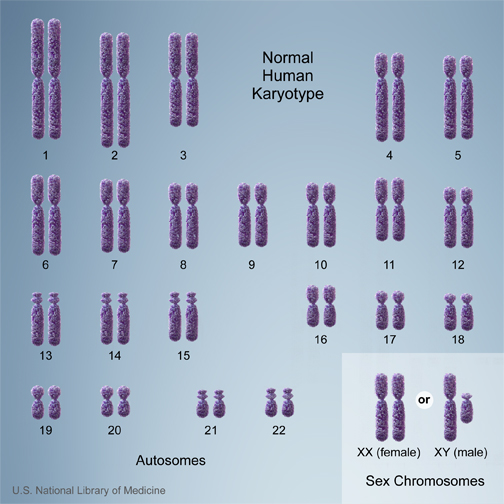 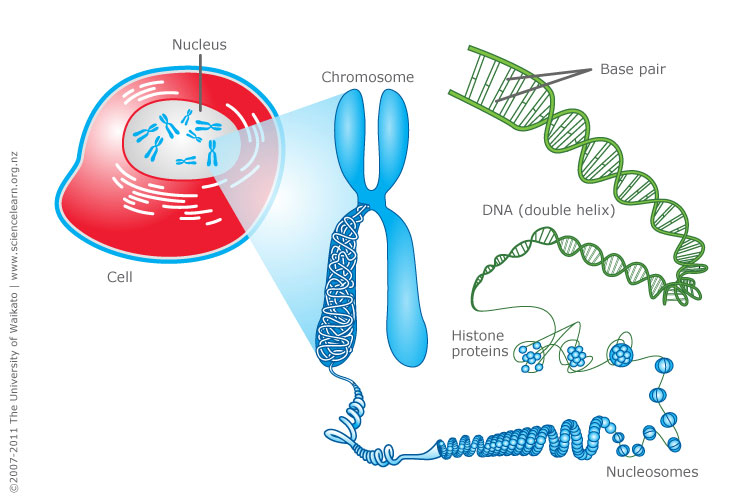 Human Karyotype
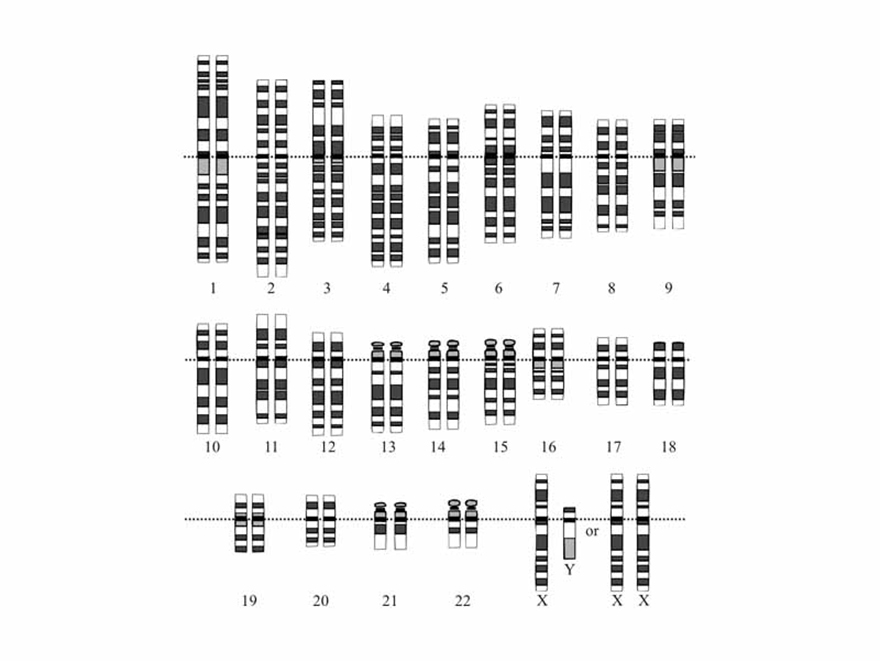 Cytogenic Location for CFTR Gene
7q31.2
[Speaker Notes: CFTR gene
cystic fibrosis transmembrane conductance regulator]
Mitochondria DNA
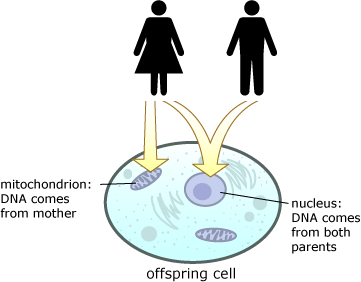 Mitochondrion
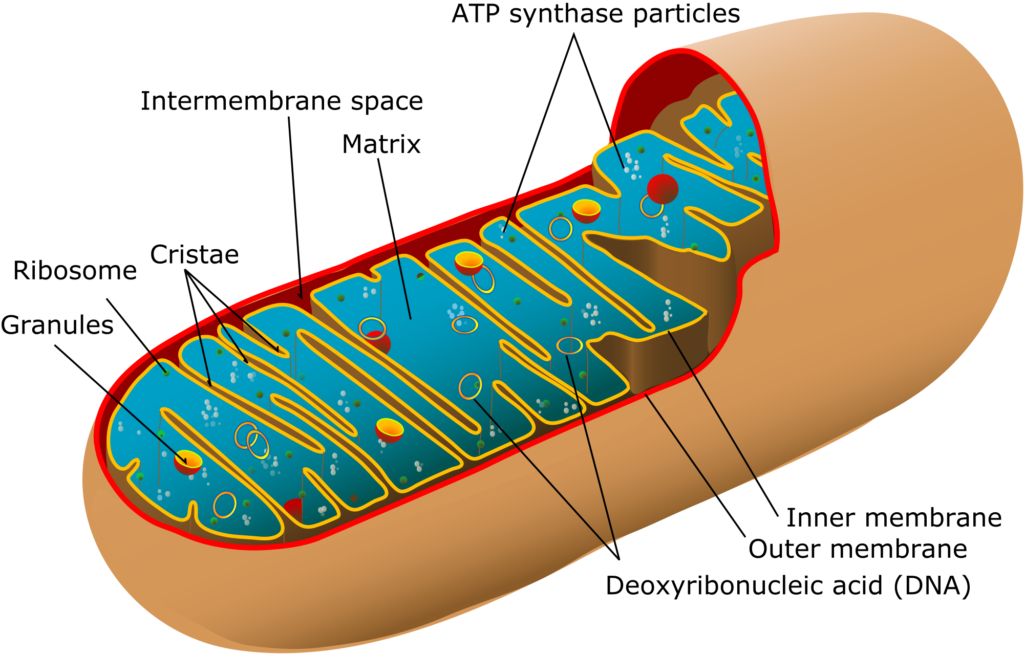 Mitochondria DNA
Searching for issues in the chromosomes
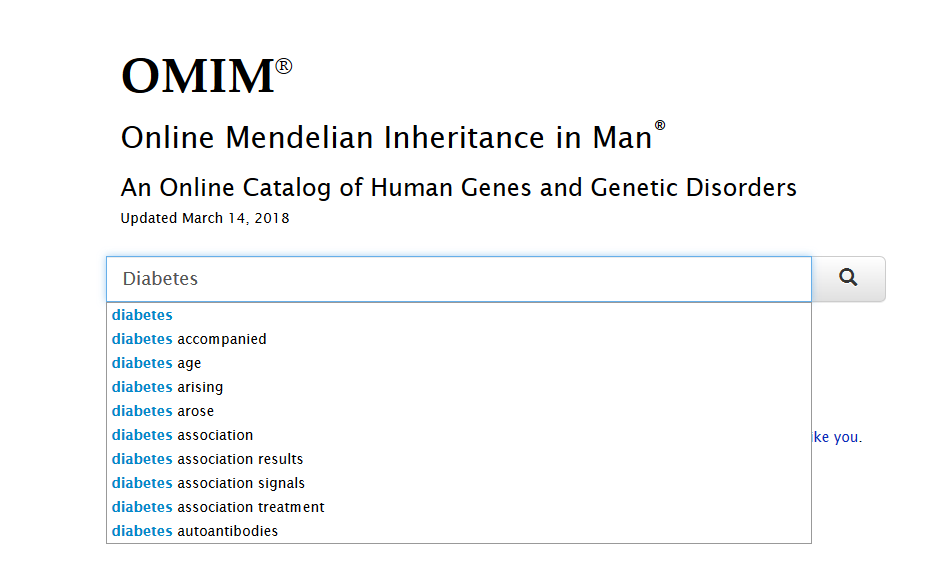 www.omim.org